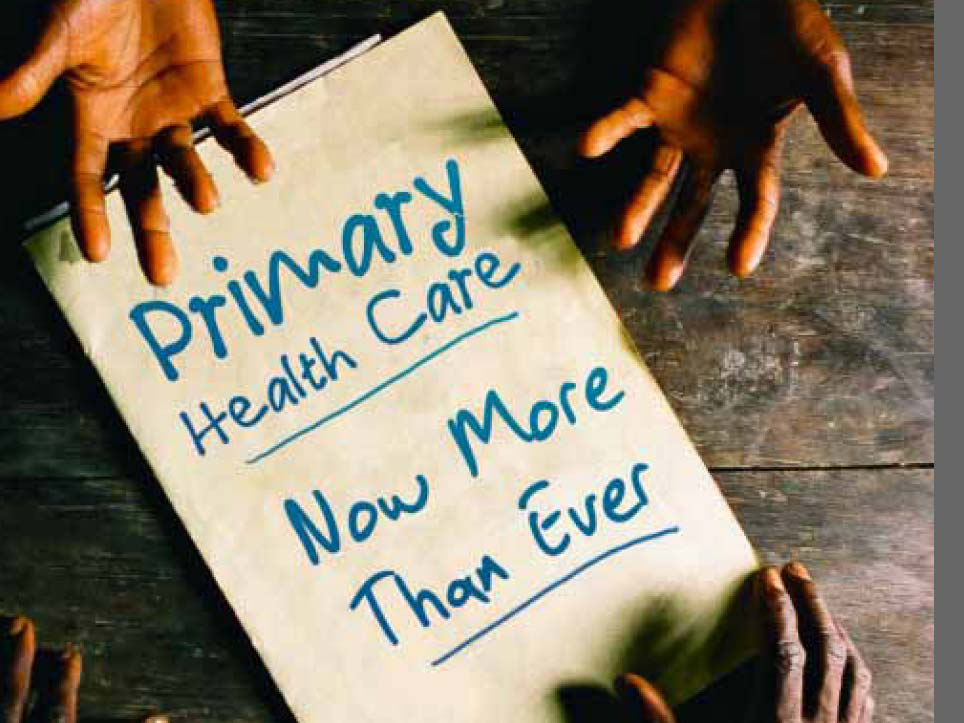 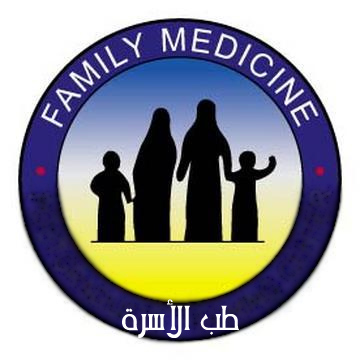 Concepts of PHCDr. Nada AlYousefi
Objectives
At the end of this session you will be able to:
Discuss the roots of family medicine
Explain the need for primary care
Explain the terminology used in PC 
Discus family medicine as a distinct specialty
Discuss the features of family physicians
What is a GP?
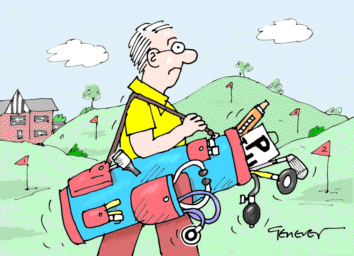 Golfing Practitioner?
3
/ 26
http://www.cartoondoc.co.uk
What names and terms are used related with family medicine?
General practitioner (GP)
General practice (GP)
Family physician (FP)
Family medicine (FM)
Family doctor
First contact physician
Primary doctor
Comprehensive care
Primary care
Primary care physician
Flexner 1910
By 1910, there were 155 ‘medical schools’. There were no standards or guidelines for curricula.
He suggested that medical education should be conducted solely at university-affiliated centers located in urban areas with a curricular focus on specialized care.
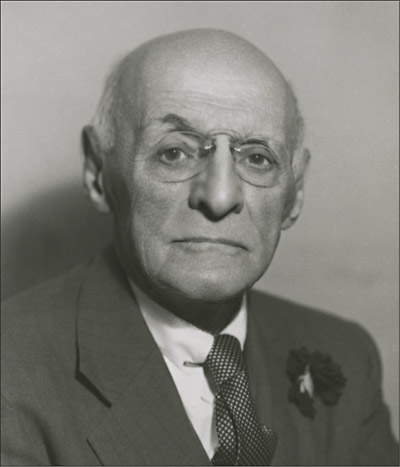 GP/specialist ratio: USA
The result of excessive specialization
Fragmentation
Coordination problem between specialists
Comprehensive care not available
Continuous care not available
Problems in medical education
The popularity issue
Less income
No respect
Not taught at school
Practice conditions not good
Not suitable for political investment
USA 1960’s
35% of GP’s practice badly
Medicine and technology advanced but patients not satisfied
No connection between undergraduate and postgraduate education
Specialization routine
No interest in preventive medicine
Most of the population living in city centers
Flexner’s mistake
“Specialization = good doctors”



 “Generalism is bad”
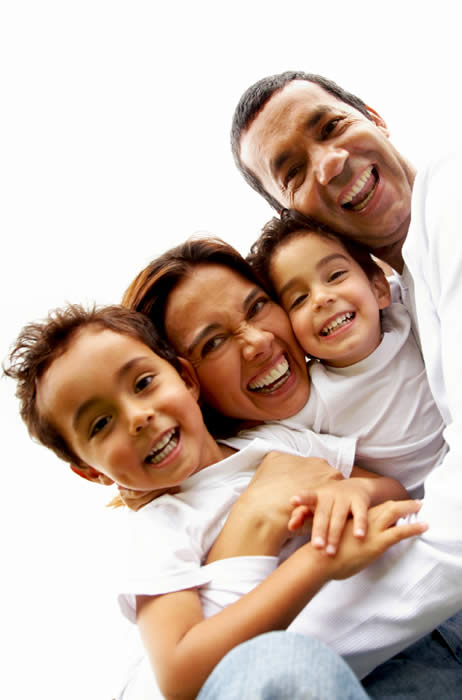 In fact…
PC physician is aware of all specialties; he can recognize rare diseases.
Common diseases are best known by GPs.
Specialization doesn’t prevent uncertainty; it only isolates the problem from its environment, which hinders to see the whole picture.
As science advances, knowledge increases but the knowledge load decreases.
Malpractice arises from less concern, not less knowledge.
Self –care 75%
Taken to GP 25%
Hospital
1000 persons
800 report symptoms
327 consider seeking medial care
217 visit a physician's office (113 visit a primary care physician's office)
65 visit a complementary or alternative medial care provider
21 visit a hospital outpatient clinic
14 receive home health care
13 visit an emergency department
8 are hospitalized
<1 is hospitalized in an academic medical center
N Engl J Med, Vol. 344, No. 26 – June 28, 2001 – www.nejm.org
What will happen without GPs?
Admission to hospitals and emergency units increases
Specialists can’t perform their real work
Preventive medicine is not applied
Has economic consequences
Patients’ do not have a responsible care
Decide by their own
Pharmacy, friend…
Self treatment
Alternative treatments
From the Millis report (1962)
“A peptic ulcer patient may need a surgeon, a psychiatrist or a pharmacy. There is a need for somebody who understands from all of these branches. We can’t force a patient to a resource who is not aware of the others!”
The primary care doctor looks at the whole movie, not the first picture!
/ 26
17
/ 26
18
Comparison of PHC and hospital
Comparison of PHC and hospital
Comparison of PHC and hospital
Comparison of PHC and hospital
Comparison of PHC and hospital
Complement!
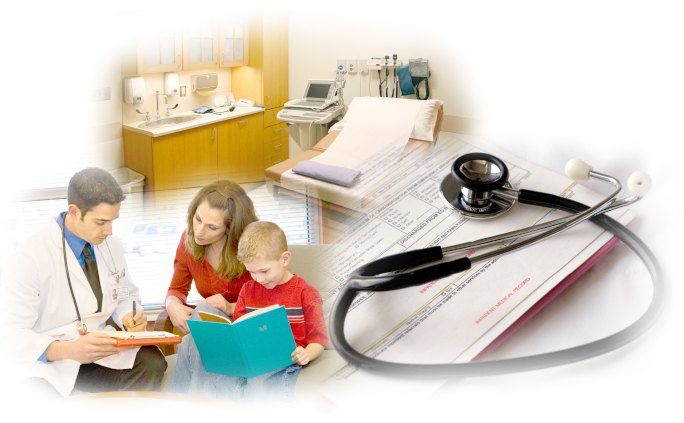 Leuwenhorst definition (1974)
General practitioner is a medical graduate who provides personal and continuous primary care services to individuals, families and population connected to a health center, without differentiating of age, sex and type of health problem. He is distinguished by synthesizing these functions. A GP can give his service at a office, home, clinic, or hospital.
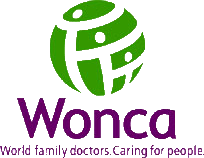 Wonca definition (2002)
Family medicine is a academic and scientific discipline and a primary care oriented clinical specialty with his own specific educational content, research, and base of evidence. 
European definition of GP/FM, WONCA 2002
Is general practice really a distinct specialty?
Is this formula correct?: “Internal medicine + Pediatrics + Obs-Gyn + Psychiatry + Emergency = general practice”

If we subtract the competencies gained from rotations, is there anything unique for GP?
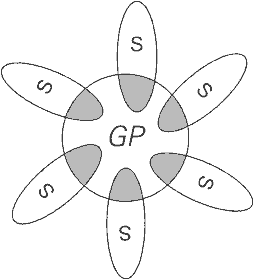 Basic components of GP/FM
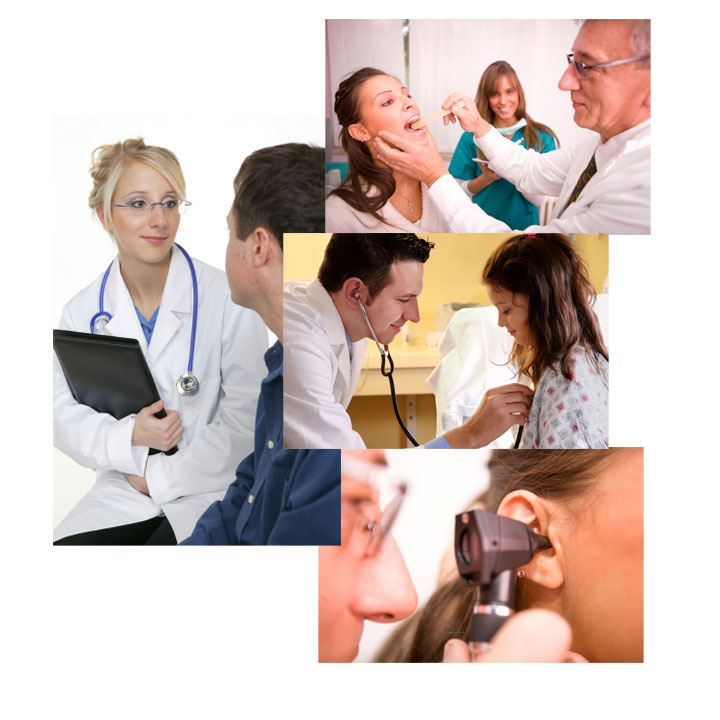 Access to care
Continuity of care
Comprehensive care
Coordination of care
Contextual care
Saultz 2001
Basic principles of FM/GP
Point of first contact with the health system
Open and unlimited service opportunity
Independent of age, sex or any other feature of the person
Easily accessible 
Geographically
Economic
Culturally
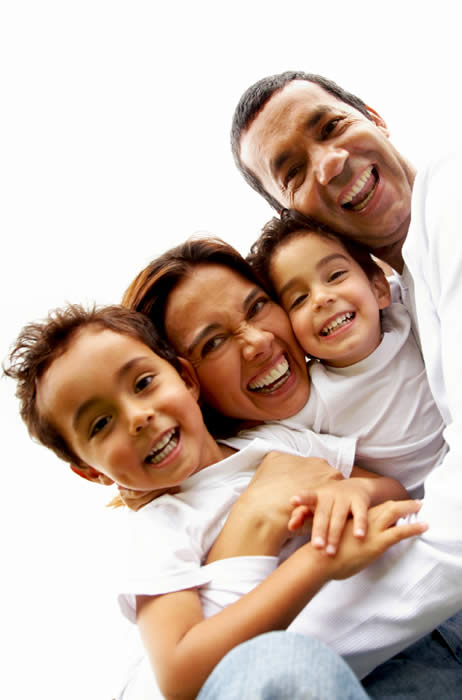 Rakel 2003
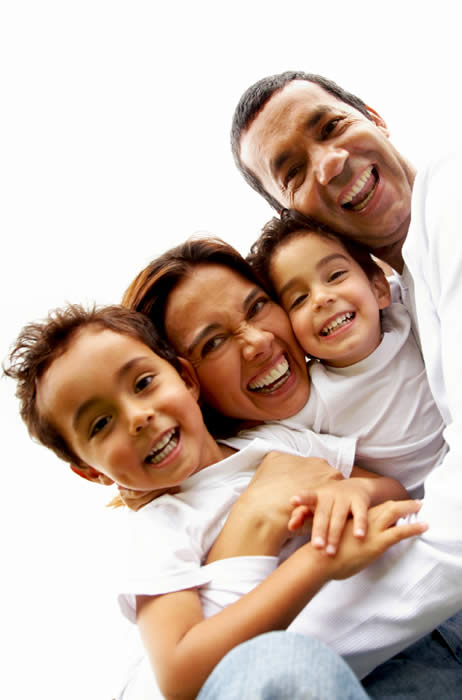 Integrated and coordinated service: 
Preventive, curative, and rehabilitative
Coordination between different service levels
Consultation, referral, follow up
Continuous health care: 
Time, person, place, records, and interdisciplinary
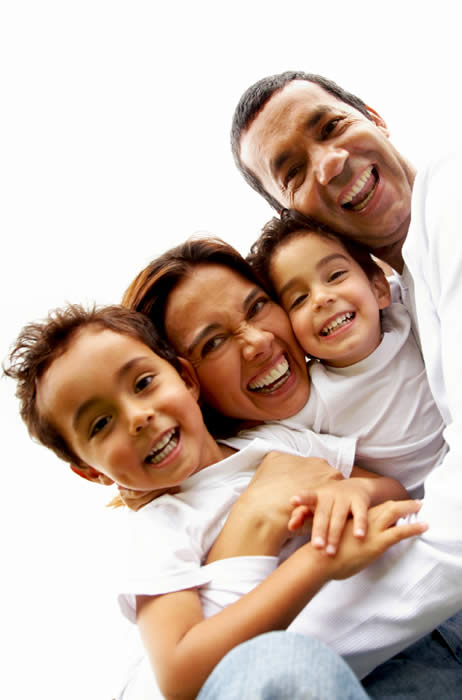 Comprehensive care: 
All conditions related with health
Physical, psychological, social
Personal care: 
Person centered
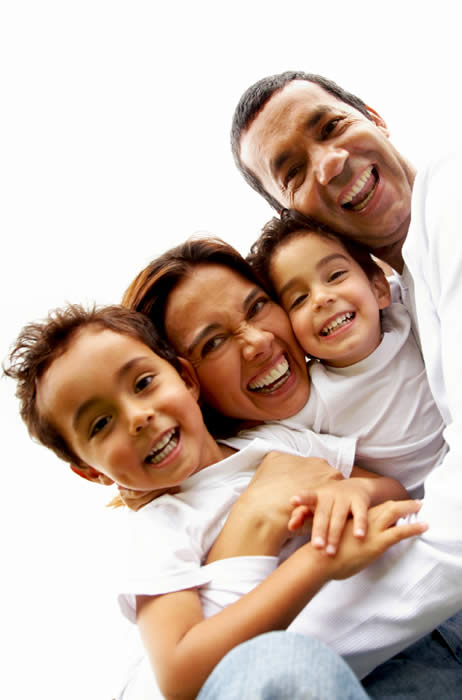 Family and population oriented: 
Family and population aspects of problems
Health problems of the population
Coordination with other sectors, occupational groups and voluntary organizations
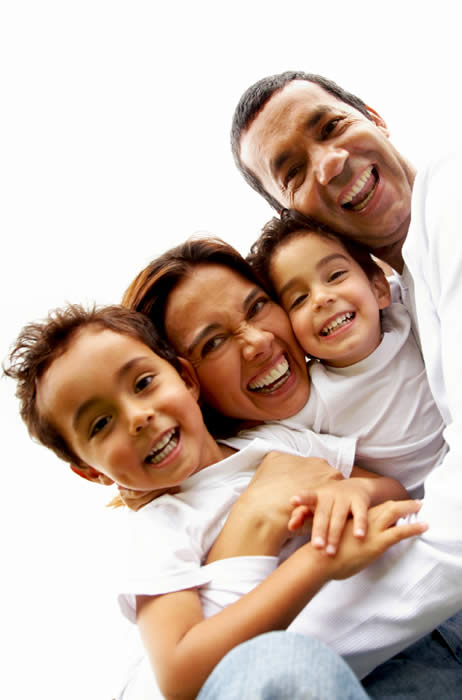 Privacy and closeness : 
Spread over the life span, a continuous and close relationship
 Advocacy: 
In all health affairs and relationships between other members of the health team
Efficient use of health resources: 
Prescription, referral, consultation, laboratory investigations, hospitalization
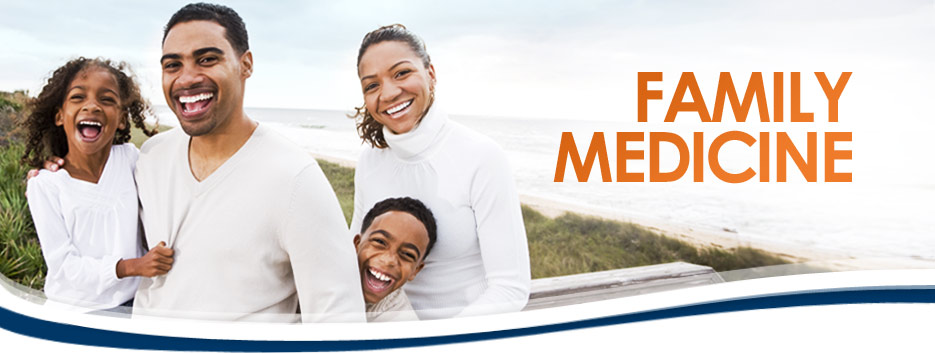 Specific communication and clinical decision making
Effective communication, 
Undifferentiated health problems, 
Specific decision making process defined by the incidence and prevalence of the disease in the population
Team work: 
Other disciplines, other health personnel, social services, education services, employers…
THE FUNCTIONS OF PRIMARY HEALTH CARE
To provide continuous and comprehensive care
To refer to specialists and/or hospital services
To co-ordinate health services for the patient
To guide the patient within the network of social welfare and public health services
To provide the best possible health and social services in the light of economic considerations.
Principles of PHC
Equitable distribution
Appropriate technology
Multispectral approach
Community participation
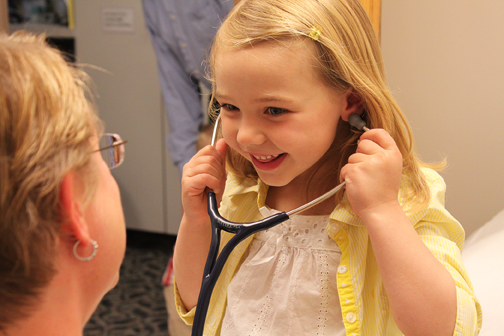 Family Physician
The family physician is a physician who is educated and trained in the discipline of family practice – a broadly encompassing medical specialty.
Family physicians possess unique attitudes, skills, and knowledge that qualify them to provide continuing and comprehensive medical care, health maintenance, and preventive services to each member of the family regardless of sex, age or type of problem, be it biological, behavioral, or social.
These specialists, because of their background and interactions with the family, are best qualified to serve as each patient’s advocate in all health-related matters, including the appropriate use of consultants, health services, and community resources.                           
                                                                                   (AAFP Congress, 1993)
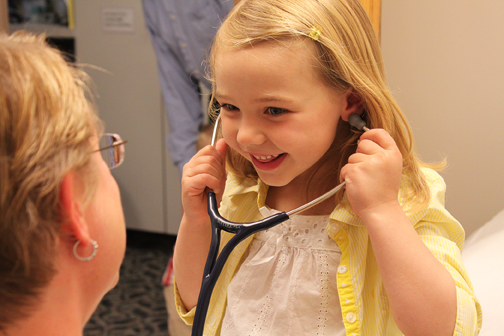 Family Physician
A strong sense of responsibility for the total, ongoing care of the individual and the family  during health, illness, and rehabilitation.
Compassion and empathy.
A curious attitude.
Enthusiasm for the undifferentiated medical  problem and its resolution.
An interest in the broad spectrum of clinical  medicine.
The ability to deal comfortably with multiple  problems in one patient.
A desire for frequent and varied intellectual  and 	technical challenges.
The ability to support children during growth  and development.
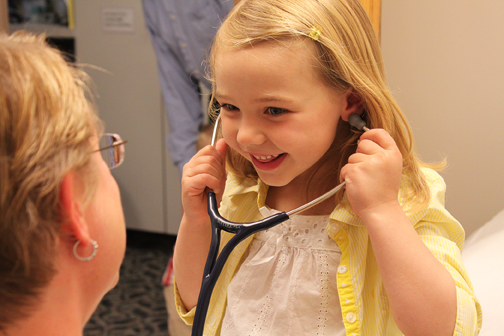 Family Physician
The ability to assist patients in coping with everyday problems.
The capacity to act as coordinator of all health resources needed in the care of a patient.
A continuing enthusiasm for learning.
The ability to maintain composure in times of 	stress.
An appreciation for the complex mix of physical, emotional, and social elements in holistic and personalized patient care.
A feeling of personal satisfaction derived from intimate relationships with patients.
A skill for and commitment to educating patients and families about disease processes and the principles of good health.
DETERMINANTS OF HEALTH
Socioeconomic development
Education
Agriculture
Water/Sanitation
Housing
Health care
Resources
Organization and management
Delivery and accessibility
Quality, Use
Work
Environtment
Employment
Health
Wellbeing
Age
Gender
Genetics
Life-style
Social organizational networks
Living conditions
Family size
(Tarimo and Webster, 1994)
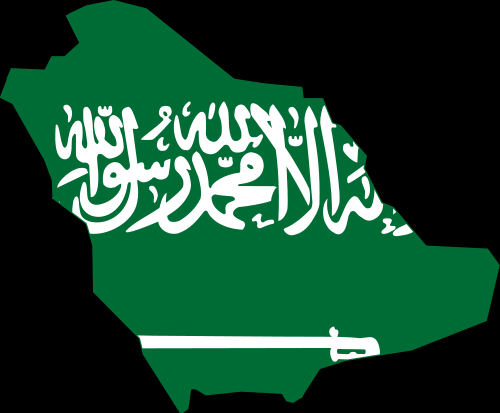 InSaudi Arabia
An overview
In  1949 there were 111 physicians & about 1,000 hospital beds in the whole kingdom of Saudi Arabia.
The country, however, has witnessed lately a spectacular  development in health services &health manpower.
[Speaker Notes: What was the achievements of the past ?]
History
In the early 1950  the 1st preventive programme for malaria control.

In 1977 the WHA decided that: the main targets government &WHO in the decades ahead should be the attainment of (health for all by the year 2000) 

In 1978 the primary health care concept adopted by the Alma Ata meeting .
Al ma Ata Declaration(1978)
An international conference in Alma Ata (USSR).
Expressed the need for urgent action by all governments, health &development worker the world community to protect the health of all the people of the world.
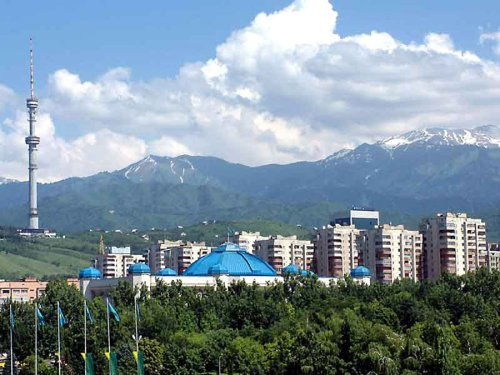 [Speaker Notes: shot]
In the 1980 s the primary health care concept  was recognized by the MOH & became part of its policy.
In 1983 primary health care was  totally implemented .
AlmaAta declaration
Primary health care is the key to achieve HFA, So people can attain a level of health that will permit them to lead socially & economically productive lives & that should be the main social target of governments ,international  organization and the whole world community.
Alma Ata declaration
Concurrently , a few intermediate goals for HFA were defined :
1)Ensuring right kind of food for all by 1986.
2)Providing an adequate supply of drinking water &basic sanitation for all by 1990.
3)Immunizing children against 6 common diseases by 1990.
Achievements  in health services
Indicators of good  health development in the nations:
 IMR  = it is an imp. Indicator politically,  it reflects ante-natal care ,pediatric care, nutritional status & pollution .
S.A.=  118/1000     1970(averag= 96)  
Now, IMR =23/1000   2002(averag = 56)
Achievements  in health services
Health services became available almost every where in the country &within the reach of almost every individual .
The quality of the services has also improved especially at the tertiary level.
Physician-population ratio which is a popular tool for assessing the quality of care1.62 /1000 people of health care in KSA is 1(1987),while in under developed country i.e..SRI LANKA 1:12,346 ,&in developed nation USA 1:500(1983).
Achievements  in health services
Medical research has also increase in no. &quality(SMJ  established  1979) helped in promoting research activities also KACST has supported >100 medical research projects since its establishment in 1977.
The Challenges of the present
The country is divided into 13 health regions each is headed by regional health director.
The physical development has outgrown the ability for proper planning & management.
Man power.
The health information system lags behind.
The cost of the health care delivery. 
The system has become predominantly curative.
إجمالي المرافق والقوى العامه بالقطاع الصحي بالمملكه
المراكز الصحيه
المستوصفات الأهليه
المستشفيات
الأسرة
الأطباء
التمريض
الفئات الطبية المساعده
ميزانية الصحة في السنوات 1999 إلى 2005
( بملايين الريالات )
57
توزيع اعتمادات ميزانية العام المالي 1425 / 1426 هـ ( 2005 )حسب القطاعات الرئيسية
The promises of future
There is a positive political commitment  of primary health care is equally important ,according to the seventh development plane(1420-1425).
There is a strong emphasis on health services provided through PHC (preventive as well as curative) to be accessible to every individual.
open   250 health centers in different health regions.
start building 500 primary care centers (project of the custodian of holy mosques).
keep up the high vaccination rate not <95%.
References
Abdul- Rahman F.ALswailem Assessing health care delivery in SA.Annals of Saudi med. .vol10.number 1.1990. 
Yagob Al mazrou etal,Principles & practice of primary health care ,1990.
Zuhair AL sebai,Primary health care,Saudi med j ,vol9 No.2 MARCH 1988. 
MOH, Annual health report ,1997.
The seventh development plan (ministry of planning).
Barbara Starfield ,Is primary care essential ?.The lancet  ,Vol 344.October 22,1994.
Fred Abbatt &Rosemary MCmMahoon,2nd edition. Teaching Health care Workers ,1993.
دليل الندوة الختامية لدراسة صحة الأسرة الخليجية ،المكتب التنفيذي لمجلس وزراء الصحة لدول مجلس التعاون لدول الخليج العربي 2000م.
The concept of PHC &Saudi experience
60
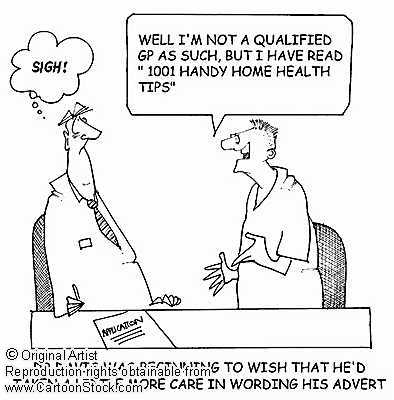 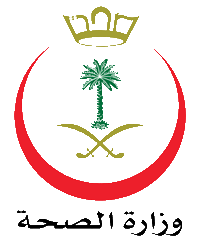 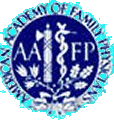 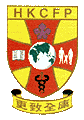 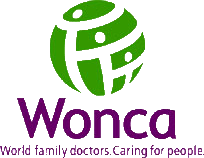 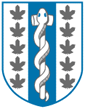 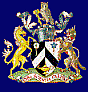 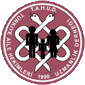 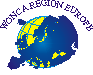 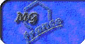